Symbolika: základem loga je molekula vody s atomem kyslíku coby zeměkoulí, neboť  voda a planeta Země propojují všechny sekce fakulty.

Čtyři nabídnuté varianty různou měrou akcentují čtyři sekce fakulty: 
Ve variantě 1 a 2 jsou sekce representovány atomy vodíku a nevazebnými sp3 orbitaly kyslíku (směřujícími do vrcholů čtyřstěnu). 
Ve variantách 3 a 4 je míněno, že sekce geografická a geologická jsou dostatečně reprezentovány zeměkoulí (atomem kyslíku), coby předmětem jejich studia. Sekce biologická a chemická jsou vtěleny do atomů vodíku.
Pozn.: graficky ubohé, symbolika naivní, ale ať je z čeho vybírat 
1
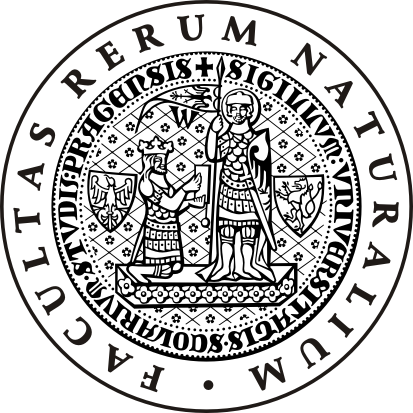 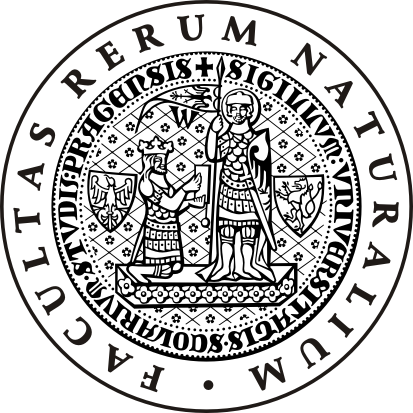 2
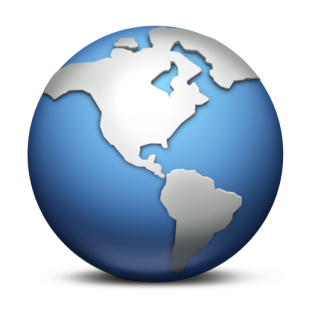 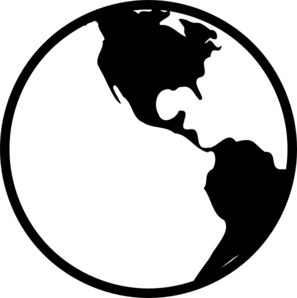 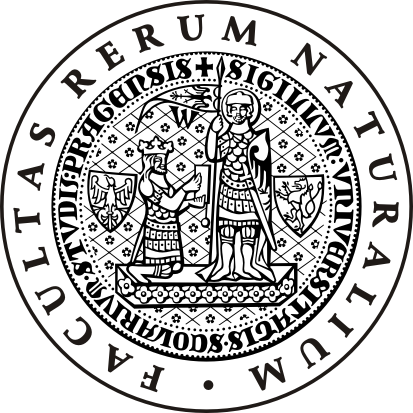 3
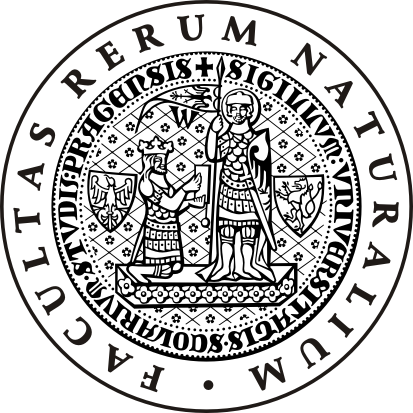 4
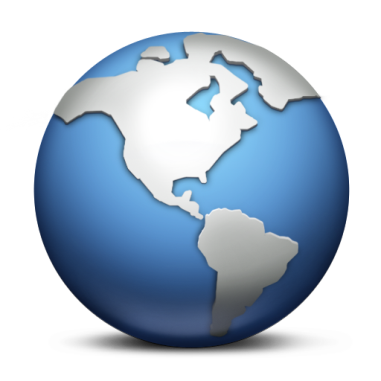 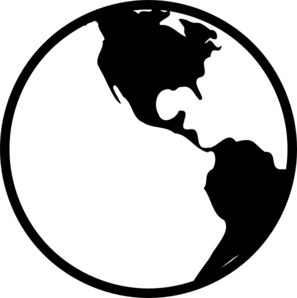